Indwelling spirit
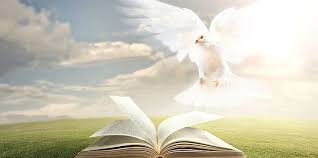 What does he do in and for us?
Jesse’s sermon – gift of the holy spirit
1. Not a matter of salvation.
2. Gift of the Spirit is a promise from God. God will keep His promise.
3. What and how (all the details) are up to God – not us.
4. This is just for our study and edification.
Jesse’s sermon – gift of the holy spirit
1. His sermon corrected the view of some that the Holy Spirit personally and directly dwells in the Christian.
2. Many Pentecostal preachers teach the personal indwelling.
“The Spirit told me - - -.”
“The Spirit spoke to me in a dream.”
3 questions to discuss
1. DOES THE SPIRIT DWELL IN US?

2. HOW DOES THE SPIRIT DWELL IN US?

3. WHAT DOES HE DO FOR US?
DOES THE SPIRIT DWELL IN US?
1. God dwells in us – (2 Corinthians 6:16) And what agreement has the temple of God with idols? For you are the temple of the living God. As God has said: "I WILL DWELL IN THEM AND WALK AMONG THEM. I WILL BE THEIR GOD, AND THEY SHALL BE MY PEOPLE."
DOES THE SPIRIT DWELL IN US?
1. God dwells in us – (2 Corinthians 6:16) And what agreement has the temple of God with idols? For you are the temple of the living God. As God has said: "I WILL DWELL IN THEM AND WALK AMONG THEM. I WILL BE THEIR GOD, AND THEY SHALL BE MY PEOPLE." 
2. Christ dwells in us – (John 6:56) He who eats My flesh and drinks My blood abides in Me, and I in him.
DOES THE SPIRIT DWELL IN US?
1. God dwells in us – (2 Corinthians 6:16) And what agreement has the temple of God with idols? For you are the temple of the living God. As God has said: "I WILL DWELL IN THEM AND WALK AMONG THEM. I WILL BE THEIR GOD, AND THEY SHALL BE MY PEOPLE." 
2. Christ dwells in us – (John 6:56) He who eats My flesh and drinks My blood abides in Me, and I in him. 
3. Holy Spirit dwells in us - (2 Timothy 1:14)  That good thing which was committed to you, keep by the Holy Spirit who dwells in us.
HOW DOES THE SPIRIT DWELL IN US?
1. God dwells in us by faith – (1 John 4:15-16)  Whoever confesses that Jesus is the Son of God, God abides in him, and he in God.  16  And we have known and believed the love that God has for us. God is love, and he who abides in love abides in God, and God in him.
HOW DOES THE SPIRIT DWELL IN US?
1. God dwells in us by faith – (1 John 4:15-16)  Whoever confesses that Jesus is the Son of God, God abides in him, and he in God.  16  And we have known and believed the love that God has for us. God is love, and he who abides in love abides in God, and God in him.
2. Christ dwells in us by faith – (Ephesians 3:17)  that Christ may dwell in your hearts through faith; that you, being rooted and grounded in love,
HOW DOES THE SPIRIT DWELL IN US?
1. God dwells in us by faith – (1 John 4:15-16)  Whoever confesses that Jesus is the Son of God, God abides in him, and he in God.  16  And we have known and believed the love that God has for us. God is love, and he who abides in love abides in God, and God in him.
2. Christ dwells in us by faith – (Ephesians 3:17)  that Christ may dwell in your hearts through faith; that you, being rooted and grounded in love,
3. Holy Spirit dwells in us by faith – (Galatians 3:2)  This only I want to learn from you: Did you receive the Spirit by the works of the law, or by the hearing of faith?
What does he do in us / for us?
1) POWER TO OVERCOME SIN AND TEMPTATION
(Romans 8:13)  For if you live according to the flesh you will die; but if by the Spirit you put to death the deeds of the body, you will live.
(Galatians 5:16-17)  I say then: Walk in the Spirit, and you shall not fulfill the lust of the flesh. 17 For the flesh lusts against the Spirit, and the Spirit against the flesh; and these are contrary to one another, so that you do not do the things that you wish.
What does he do in us / for us?
2) POWER TO OVERCOME DOUBT
(Romans 8:22-23)  For we know that the whole creation groans and labors with birth pangs together until now. 23 Not only that, but we also who have the firstfruits of the Spirit, even we ourselves groan within ourselves, eagerly waiting for the adoption, the redemption of our body.
(Hebrews 12:1)  Therefore we also, since we are surrounded by so great a cloud of witnesses, let us lay aside every weight, and the sin which so easily ensnares us, and let us run with endurance the race that is set before us
What does he do in us / for us?
3) POWER TO HAVE ASSURANCE
(Ephesians 1:13-14)  In Him you also trusted, after you heard the word of truth, the gospel of your salvation; in whom also, having believed, you were sealed with the Holy Spirit of promise, 14 who is the guarantee of our inheritance until the redemption of the purchased possession, to the praise of His glory.
(1 John 5:13)  These things I have written to you who believe in the name of the Son of God, that you may know that you have eternal life, and that you may continue to believe in the name of the Son of God.
(1 John 3:24)  Now he who keeps His commandments abides in Him, and He in him. And by this we know that He abides in us, by the Spirit whom He has given us.
What does he do in us / for us?
4) POWER TO KNOW YOU ARE SAVED
(Romans 8:16)  The Spirit Himself bears witness with our spirit that we are children of God,

NOT – Bear witness TO our spirit

BUT – Bear witness WITH our spirit
4) POWER TO KNOW YOU ARE SAVED
What does your spirit say?
Holy spirit says - - -
Believe – John 8:24
Repent – Acts 17:30
Confess – Romans 10:9-10
Be Baptized – Mark 16:16
Worship – John 4:24
Serve Christ – Matthew 25:40, 45
Have you believed?
Have you repented?
Have you confessed Christ?
Have you been baptized?
Do you worship God?
Are you serving Christ?